Guideline for creating your project timeline
Please draft a rough timeline of your project. The project timeline visualizes your project plan from start to finish. It gives  the reviewers a quick overview of your project. An efficient timeline should include your tasks (work packages), the goals (milestones) and the duration (quarterly) to finish a task and reach a certain goal/milestone. Please also define Go/No-Go decision criteria. Go/No-Go testing refers to a pass/check test principle and is an essential part of drug/product development. 

This project timeline is a first approximation and will be refined together with the SPARK-BIH team once the project will be selected for funding.

The next slide shows an example of a project timeline. Please adjust this template according to your project (number of work packages, timing of the work packages, duration of the work packages).
Here is a guideline how to create a project timeline. Please follow this guideline when filling out the next slide:1) List your work packages (WP) and the corresponding milestone(s) (MS) to each WP in the graphic. 
Please use short titles of each WP to fit the text in the text boxes. Depending on the number of your WPs and MSs you might need to resize the text boxes in the graphic.2) Draw your timeline. 
Estimate how much time it will take until you reach the MS within a WP. Draw the duration along the timeline.

3) Define Go/No-Go decision criteria. 
Please use Go/No-Go decision criteria that are precise, well-defined and less subject to interpretation as possible. 
4) Upload during the application process. 
Please convert the project timeline .pptx slide (without instructions) to a PDF and upload it to the BIH-portal in the “VII. Graphics” section during the application process.
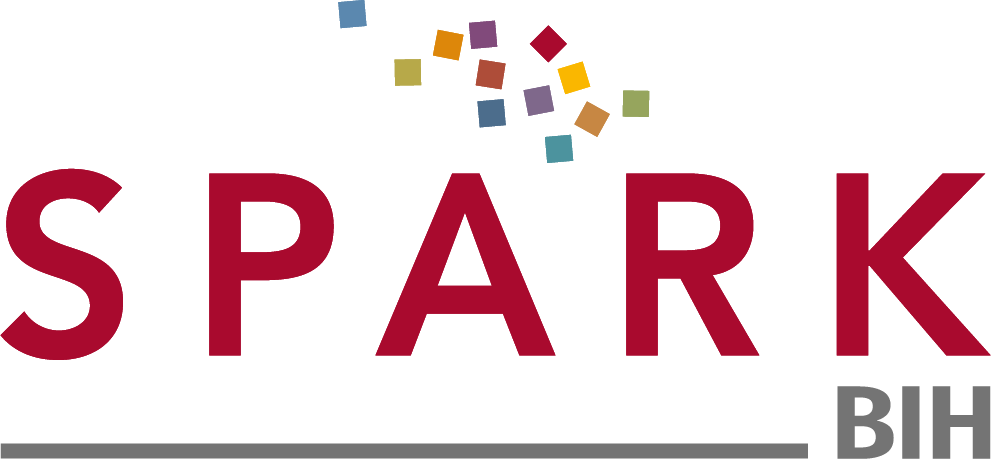 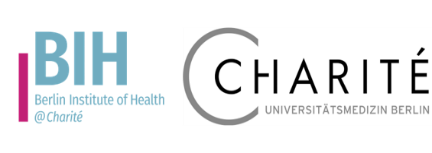 Project timeline
Q1
Q2
Q3
Q4
1st year of funding
WP 1: Short title e.g. Xenograft model
MS1:

Go/No-Go (optional):
WP 1
WP 2: Short title e.g. Xenograft model
MS2.1:
MS2.2:

Go/No-Go (optional):
WP2 / MS2.1
WP2 / MS2.2
WP 3: Short title e.g. Xenograft model
MS3:

Go/No-Go (optional):
WP3
WP 4: Short title e.g. Xenograft model
MS4:

Go/No-Go (optional):
WP 4
2nd year of funding
Q1
Q2
Q3
Q4
WP 5: Short title e.g. Xenograft model
MS5:

Go/No-Go (optional):
WP5
WP 6: Short title e.g. Xenograft model
MS6:

Go/No-Go (optional):
WP 6
WP 7: Short title e.g. Xenograft model
MS7:

Go/No-Go (optional):
WP 7
WP 8: Short title e.g. Xenograft model
MS8:

Go/No-Go (optional):
WP8